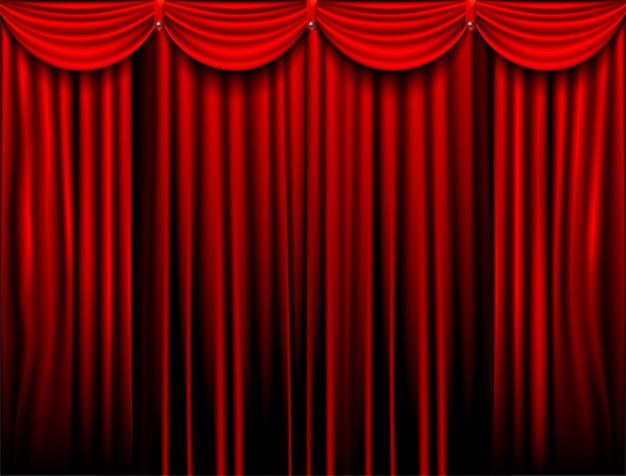 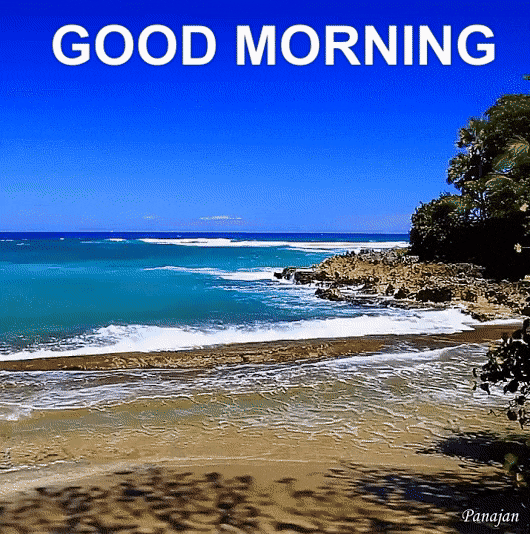 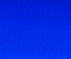 গণিত ক্লাসে সবাইকে স্বাগতম
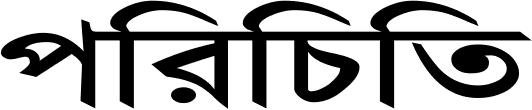 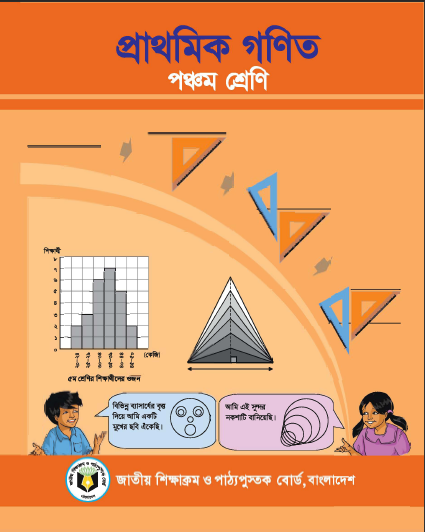 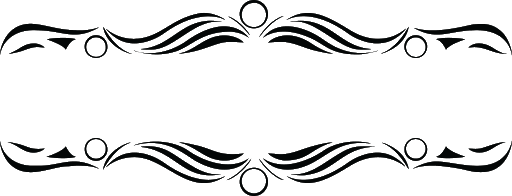 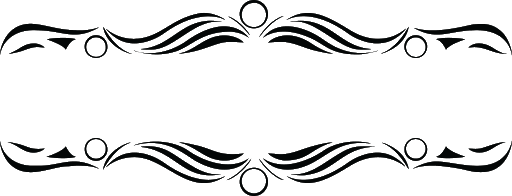 মোহাম্মদ মনিরুজ্জামান
প্রধান শিক্ষক
রাজারচর মোল্যাকান্দি সরকারি প্রাথমিক বিদ্যালয়
শিবচর,মাদারীপুর
মোবাইল:01721242319
Email: mztutul2006@gmail.com
ইতোপূর্বে আমরা যা শিখেছি-
১
বিভিন্ন প্রকার ভগ্নাংশ এবং ভগ্নাংশের চার প্রক্রিয়া
আজকের পাঠ
ভগ্নাংশ সমস্যা সমাধান
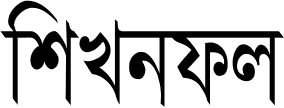 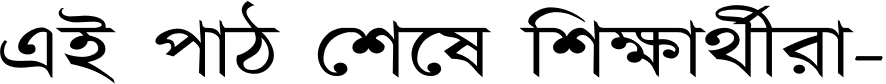 ২০.২.৬ প্রকৃত, অপ্রকৃত ও মিশ্র ভগ্নাংশকে প্রকৃত, অপ্রকৃত ও মিশ্র ভগ্নাংশ দ্বারা ভাগ করতে পারবে।
১
৪
গ) হাবিব সাহেবের সম্পত্তির মূল্য ২,০০,০০০ টাকা হলে প্রত্যেক সন্তান কত        টাকা করে পেল?
১) হাবিব সাহেব তার সম্পত্তির       অংশ নিজের জন্য রাখলেন এবং অবশিষ্ট সম্পত্তি দুই সন্তানের মধ্যে ভাগ করে দিলেন।
খ) প্রত্যেক সন্তান সম্পত্তির কত অংশ পেল?
ক) হাবিব সাহেব তার নিজের জন্য রাখার পর তার সম্পত্তির আর কত        অংশ বাকি রইল?
১
২
৩
৪
৪
৪
দুই সন্তান পেল
হাবিব সাহেব নিলেন
১
০
১
১
১
ক) হাবিব সাহেব তার নিজের জন্য রাখার পর তার সম্পত্তির আর কত অংশ বাকি রইল?
৪
৪
৪
সমাধান
মনেকরি,
৪
সম্পূর্ণ সম্পত্তি ১ অংশ।
-
)
(
অংশ
৪
নিজের জন্য রাখলেন        অংশ
অবশিষ্ট অংশ
১ -
(
)
অংশ
=
৪-১
=
(
)
অংশ
৩
=
৪
অংশ
৪
১
৩
৩
৩
খ) প্রত্যেক সন্তান সম্পত্তির কত অংশ পেল?
২
৪
৪
৪
সমাধান
৩
×
)
(
অংশ
৪
শর্তমতে,
“ক” থেকে প্রাপ্ত
অবশিষ্ট অংশ
২ সন্তান পায়
১ সন্তান পায়
অংশ
অংশ
অংশ
=
÷ ২
৩
=
অংশ
৮
গ) হাবিব সাহেবের সম্পত্তির মূল্য ২,০০,০০০ টাকা হলে প্রত্যেক সন্তান কত টাকা করে পেল?
মনেকরি,
সম্পূর্ণ সম্পত্তি ১ অংশ।
শর্তমতে,
৩
×
২,০০,০০০
৮
২৫,০০০
টাকা
টাকা
১ অংশ = ২,০০,০০০
১
= ৭৫,০০০  টাকা
৩
অংশ =
৮
একক কাজ
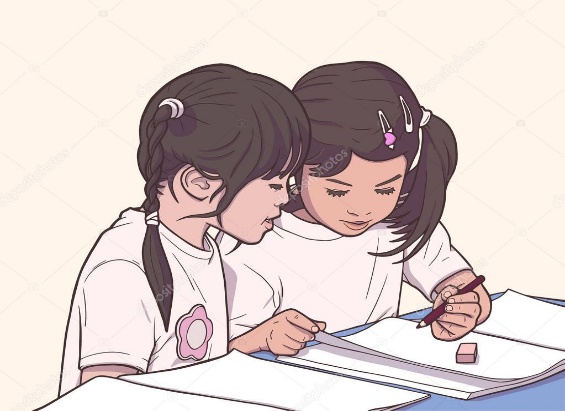 জোড়ায় কাজ
পাশাপাশি দু’জন জোড়া হয়ে আলোচনা করে 
নিচের ভগ্নাংশগুলোর বিপরীত ভগ্নাংশ লিখ-
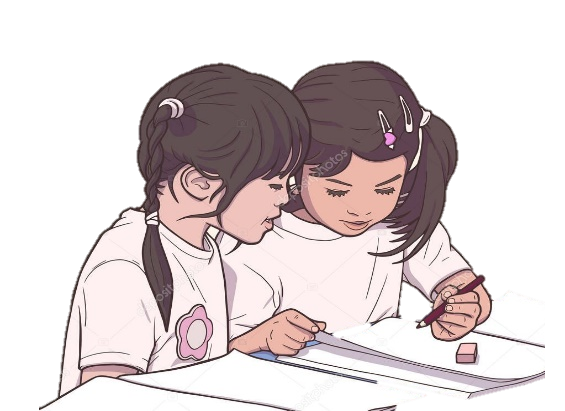 জোড়ায় কাজ
১
১
পাশাপাশি দু’জন জোড়া হয়ে আলোচনা করে 
নিচের ভগ্নাংশগুলোর বিপরীত ভগ্নাংশ লিখ-
৬
২
২) একটি লাঠির        অংশ মাটিতে,        অংশ পানিতে এবং অবশিষ্ট অংশ পানির উপর আছে। পানির উপরের অংশের দৈর্ঘ্য ২ মিটার।
ক) লাঠির মোট কত অংশ মাটি ও পানিতে আছে?
খ) পানির উপর লাঠিটির কত অংশ আছে?
গ) সম্পূর্ণ লাঠির দৈর্ঘ্য কত?
ঘ) লাঠির কত মিটার পানিতে আছে?
চলো, 
মিলিয়ে নিই…
১
১
৬
২
২ মিটার
পানির উপর
পানি
মাটি
১
১
ক) লাঠির মোট কত অংশ মাটি ও পানিতে আছে?
৬
২
সমাধান
১
২
২, ৬ এর লসাগু করি
)
মাটি ও পানিতে আছে
অংশ
২
মাটিতে আছে        অংশ
পানিতে আছে        অংশ
২, ৬
৩
১,
১
(
+
২
লসাগু ২×৩
৬
= ৬
৪
২
=
=
৩
১+৩
অংশ
অংশ
=
(
)
অংশ
৬
৩
৬
খ) পানির উপর লাঠিটির কত অংশ আছে?
২
২
২
৩
৩
৩
সমাধান
মনেকরি,
৩
-
সম্পূর্ণ লাঠি  ১ অংশ।
)
(
অংশ
৩
মাটি ও পানিতে আছে        অংশ
পানির উপর আছে
১ -
(
)
অংশ
=
৩-২
=
(
)
অংশ
১
=
৩
অংশ
৩
১
৩
১
গ) সম্পূর্ণ লাঠির দৈর্ঘ্য কত?
৩
১
৩
সমাধান
১
পানির উপর আছে
অংশ
৩
÷
×
(
)
)
(
মিটার
২
মিটার
শর্তমতে,
= ২ মিটার
“খ” থেকে প্রাপ্ত
(সম্পূর্ণ লাঠি  ১ অংশ)
অংশ
২
১ অংশ =
=
৬
=
মিটার
১
ঘ) লাঠির কত মিটার পানিতে আছে?
২
সমাধান
×
)
(
“গ” থেকে প্রাপ্ত,
৬
মিটার
১ অংশ ( সম্পূর্ণ লাঠি) = ৬ মিটার
= ৬ মিটার
শর্তমতে,
৩
১
অংশ
১
অংশ  =
=
৩
মিটার
১
২
মূল্যায়ন
৪ মিটার লম্বা একটি ধাতব নলের ওজন          কেজি।
ক) নলটির ১ মিটারের ওজন কত?
খ) ১ কেজি নলের প্রয়োজন হলে কতটুকু লম্বা নল কাটতে হবে?
৩
৫
১
গ)        মিটার লম্বা একটি ধাতব নলের ওজন ১ কেজি। ৪ মিটার লম্বা    
একটি নলের ওজন কত হবে?
৫
২
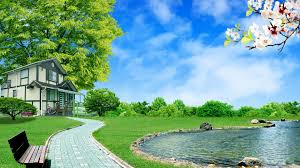 বাড়ির কাজ
নিচের সমস্যাগুলো বাড়ি থেকে সমাধান করে আনবে।
ক) তিনি মোট কত অংশ দান করলেন?
খ) তার নিকট কত অংশ সম্পদ অবশিষ্ট রইল?
ক) তার অবশিষ্ট সম্পত্তির মূল্য কত?
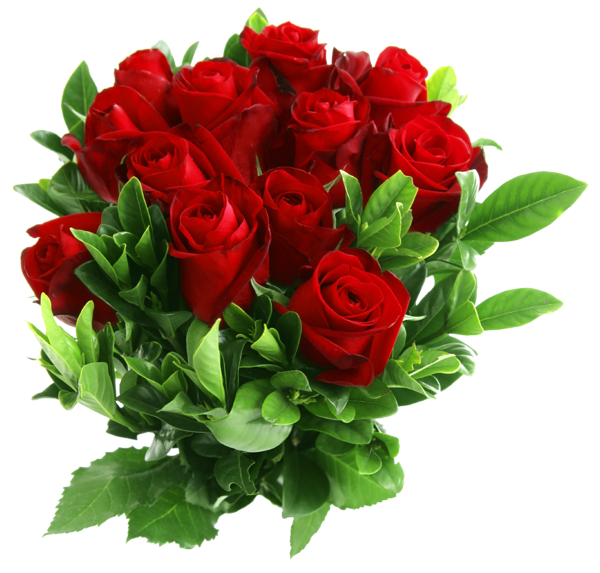 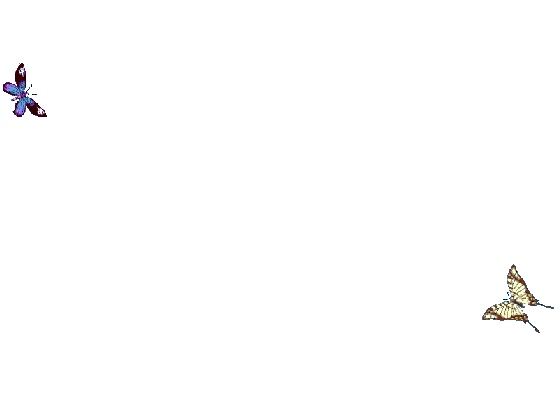 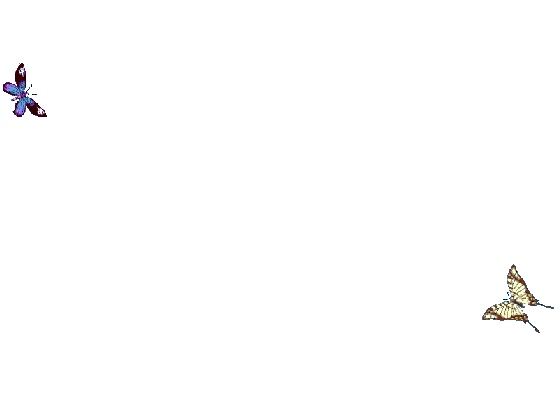 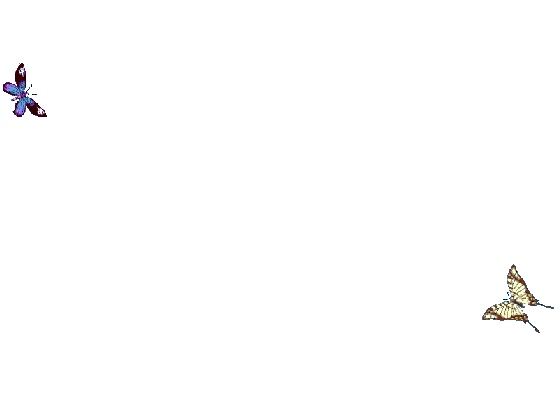 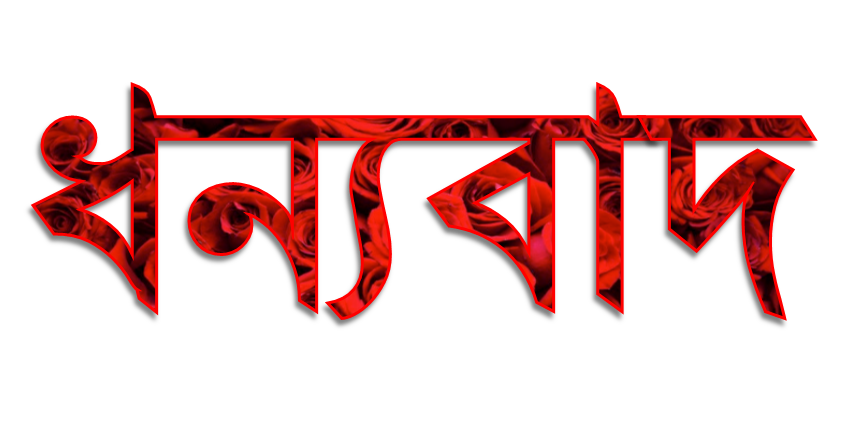 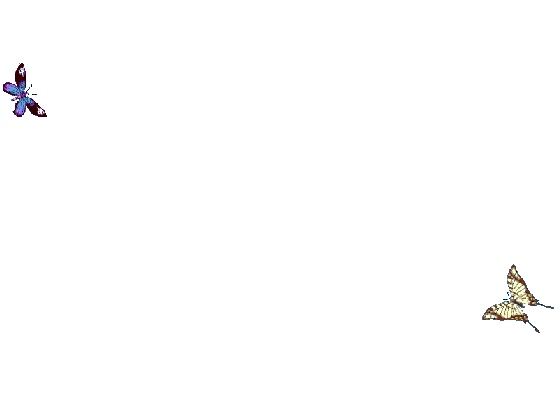 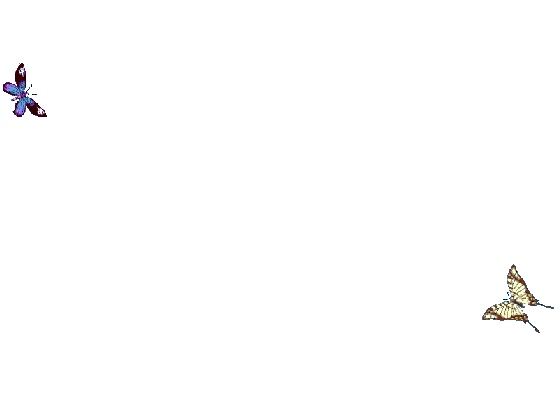